Государственное дошкольное образовательное учреждение детский сад   № 96 компенсирующего вида Московского района Санкт-Петербурга















Презентация
музыкально-компьютерной игры
 «УГАДАЙКА»
Для детей с ЗПР (старшая и подготовительная группы) и логопедической группы



Музыкальный руководитель - 
Белоусова Ирина Ивановна,
высшая квалификационная категория










Санкт-Петербург
2013
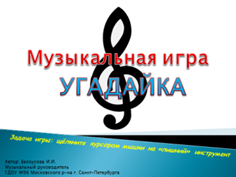 Цель игры – закрепить знания детей о  видах музыкальных инструментов (струнные, духовые, ударные, народные и т.д.).
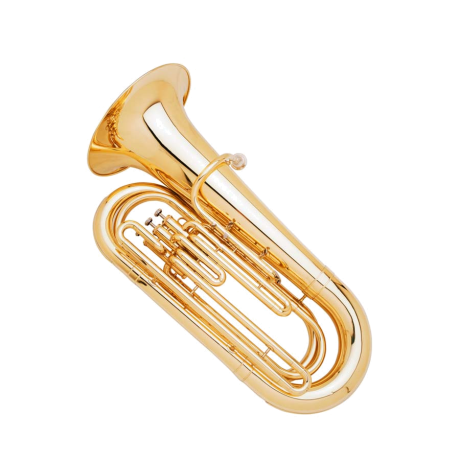 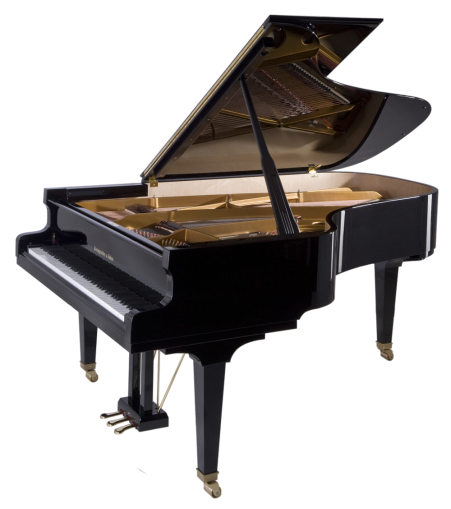 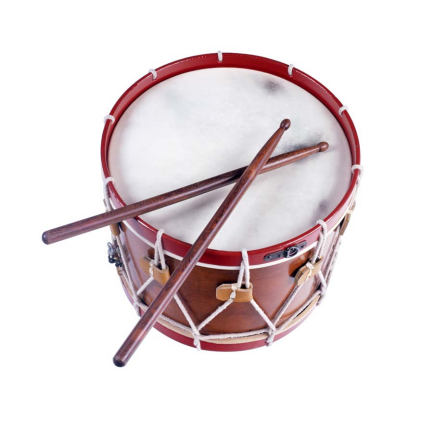 Задачи: Развивать слуховое и зрительное внимание
               Развивать тембровый слух
               Развивать музыкальную память
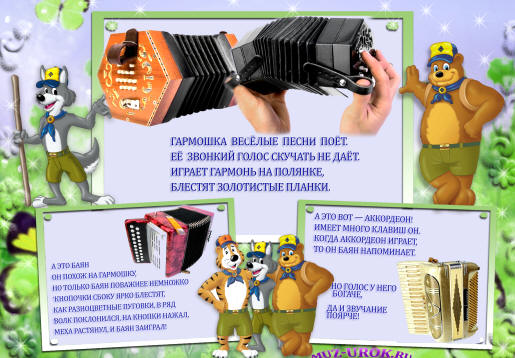 Что за инструменты,Красивые такие?Называются ониКлавишно-духовые.
Описание игры:
Играющий должен определить, какой из представленных музыкальных инструментов «лишний» и подведя к нему курсор мыши, щелкнуть левой клавишей. Если ответ правильный, прозвучит мелодия «ДА» и на экране монитора появится следующий слайд игры.
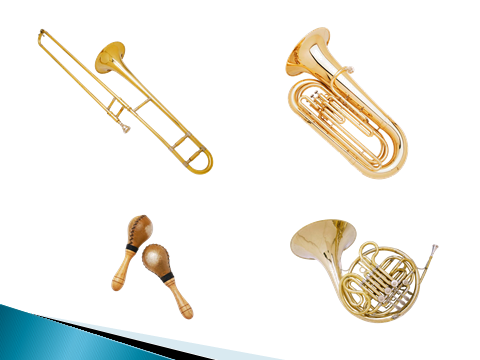 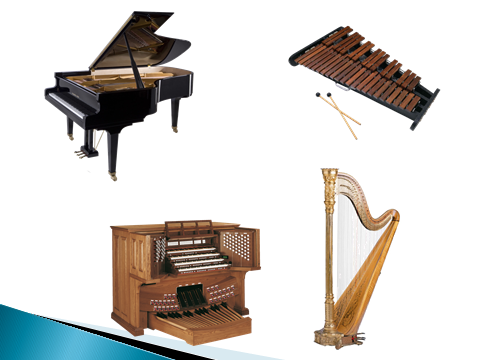 Если же ответ неправильный, прозвучит мелодия «НЕТ» и на экране монитора останется этот же слайд. Нужно повторить попытку до получения правильного ответа. И так далее до конца игры.
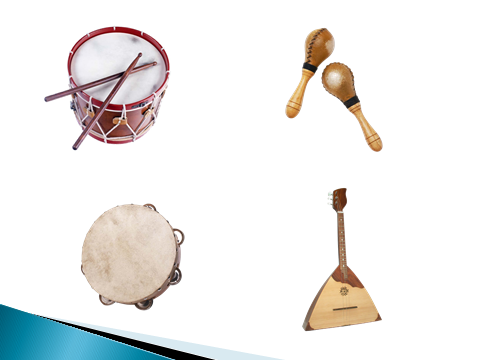 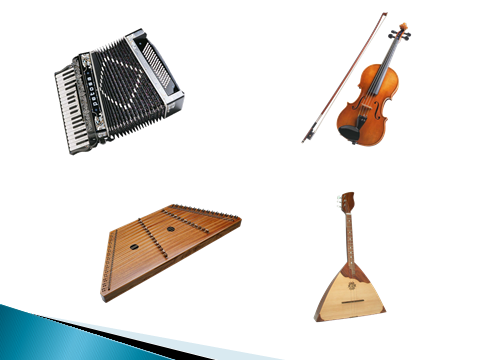 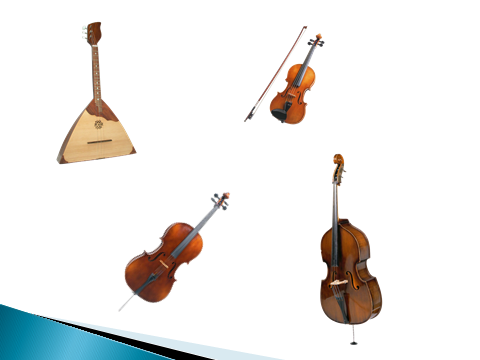 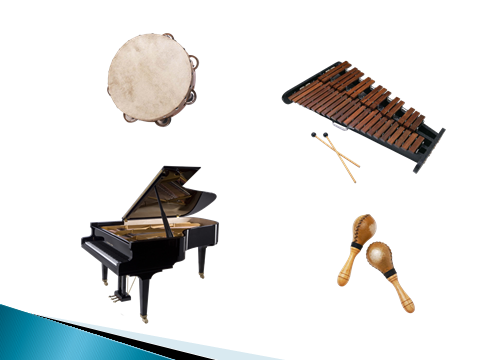 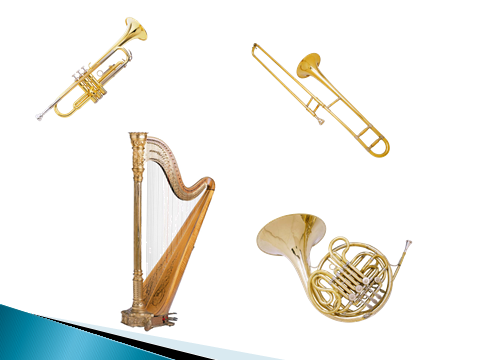 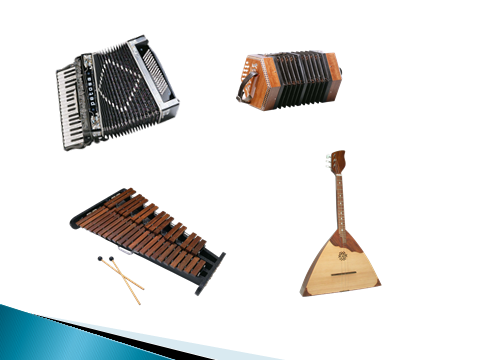 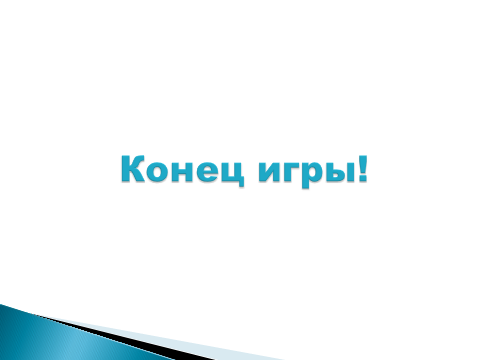